Operators & Expressions
Lecture 2
10/28/2015 9:29 AM
1
What to learn
Some basic definitions
More data types
int char
float double
Deeper into ASCII
New operators
 + - * /
% && || ! ++ -- += etc…
Type conversion
10/28/2015 9:29 AM
2
What to learn
Some basic definitions
More data types
Deeper into ASCII
New operators
Type conversion
10/28/2015 9:29 AM
3
Some definitions (ExB 2-1.2)
Variables & Constants
Operators
Expressions
Types
Name of variables
10/28/2015 9:29 AM
4
1. Variables & Constants
Variables and constants 
the basic data objects manipulated in a program
Declarations 
list the variables to be used
state what type they have 
perhaps state what their initial values are
All variables must be declared before they are used.
10/28/2015 9:29 AM
5
Constants (p37)
Integer constant
1234
Character constant
 one character within single quotes
 ‘A’
 the value in ASCII chart 
65
10/28/2015 9:29 AM
6
Variable initialization
With any constant expressions of proper type



With other variables or expressions
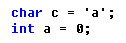 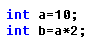 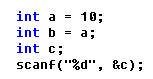 10/28/2015 9:29 AM
7
2. Operators
specify what is to be done to variables and constants.
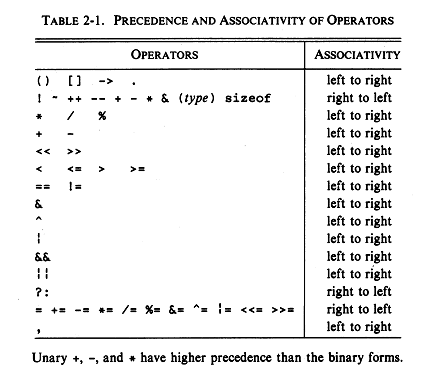 Unary Operators
10/28/2015 9:29 AM
8
3. Expressions
combine variables and constants to produce new values.
consists of variables/constants, operators, functions.
Example
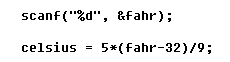 10/28/2015 9:29 AM
9
4. Type
Determines variables: 
the set of values it can have 
what operations can be performed on it

Example
int: cannot be floats 
% ++ -- : only accept integers
10/28/2015 9:29 AM
10
5. Name of variables
Names are made up of letters and digits
the first character must be a letter
The underscore '_' counts as a letter
Upper and lower case letters are distinct
x and X are two different names.
10/28/2015 9:29 AM
11
What to learn
Some basic definitions
More data types
Deeper into ASCII
New operators
Type conversion
10/28/2015 9:29 AM
12
More data types
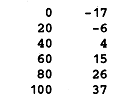 More precision?
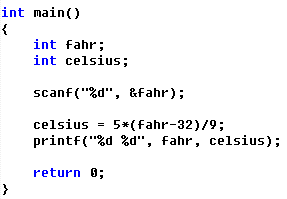 single floating-point number
10/28/2015 9:29 AM
13
What we need
10/28/2015 9:29 AM
14
What we need
10/28/2015 9:29 AM
15
Data types (p36)
Basic data types
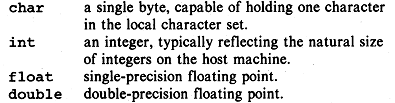 10/28/2015 9:29 AM
16
Fahrenheit to Celsius
Single floating-point version
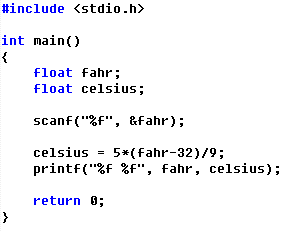 10/28/2015 9:29 AM
17
Too many digits  after the decimal point?
More about %f
 format the number to two digits  after the decimal point
 %.2f
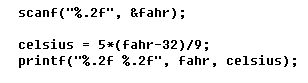 10/28/2015 9:29 AM
18
Review
1. ASCII Code
2. Basic Definition
Variables & Constants
Operators
Expressions
Name of variables
3. Types
int char float
10/28/2015 9:29 AM
19
What to learn
Some basic definitions
More data types
Deeper into ASCII
New operators
Type conversion
10/28/2015 9:29 AM
20
How ASCII code stored in memory?
Value, not figure
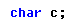 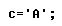 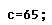 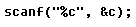 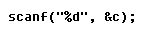 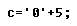 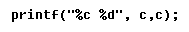 10/28/2015 9:29 AM
21
Groups of Ascii code
Digits
‘0’-’9’
Upper-case letters
‘A’-’Z’
Lower-case letters
‘a’-’z’
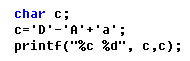 10/28/2015 9:29 AM
22
What to learn
Some basic definitions
More data types
Deeper into ASCII
New operators
Type conversion
10/28/2015 9:29 AM
23
Arithmetic Operators p41
+ - * / %
The special one: %
produce the remainder: 
cannot be applied to float numbers
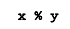 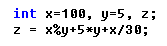 10/28/2015 9:29 AM
24
[Speaker Notes: 28]
Arithmetic Operators p41
Precedence
Higher: * / %
Lower: + -
Association
Left to Right
10/28/2015 9:29 AM
25
Relational operators p41
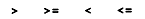 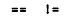 Result: 0 or 1
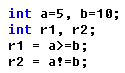 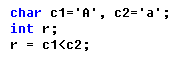 10/28/2015 9:29 AM
26
[Speaker Notes: 0 1 

1]
Relational operators p41
Precedence
Higher: > >= < <= 
Lower: == != 
Lower than arithmetic operators
Association
Left to Right
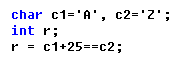 10/28/2015 9:29 AM
27
[Speaker Notes: 1]
Logical operators p41
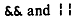 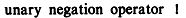 Result: 0 or 1
10/28/2015 9:29 AM
28
Logical operators p41
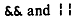 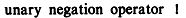 Result: 0 or 1
10/28/2015 9:29 AM
29
Logical operators p41
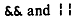 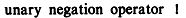 Result: 0 or 1
10/28/2015 9:29 AM
30
Logical operators p41
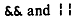 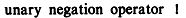 Result: 0 or 1
10/28/2015 9:29 AM
31
Logical operators p41
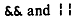 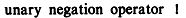 Result: 0 or 1
10/28/2015 9:29 AM
32
Logical operators p41
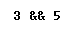 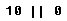 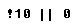 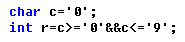 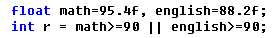 10/28/2015 9:29 AM
33
Logical operators p41
Precedence
Higher: &&
Lower: ||
Lower than relative operators
Association
Left to Right
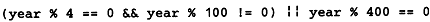 10/28/2015 9:29 AM
34
[Speaker Notes: 1]
Logical operators
How to express “ 0<x<10” ?
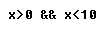 10/28/2015 9:29 AM
35
Increment and Decrement p46
++ --
prefix: ++n, --n
postfix: n++,n--
Note: if n=5
x = n++; ??
x = ++n; ??
(i+j)++ is illegal!!
10/28/2015 9:29 AM
36
Assignment operators p50
i = i + 2; ->  i += 2;





x *= y+1; ??
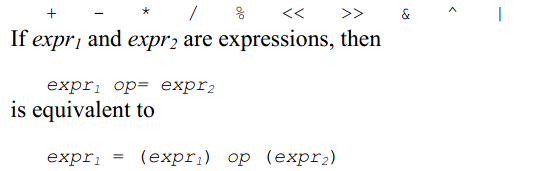 correspond better to the way people think
10/28/2015 9:29 AM
37
Assignment operators p50
Precedence
The second lowest operators
Association
Right to Left
int i;
float f;
	
f = i = 33.3f;
10/28/2015 9:29 AM
38
What to learn
Some basic definitions
More data types
Deeper into ASCII
New operators
Type conversion
10/28/2015 9:29 AM
39
Type conversion （automatic）
An operator has operands of different types
narrower -> wider
automatically
have to make sense
1.1%2 not allowed
warning: assign “wider” to “narrower”
int a = 1.1;
char is a small integer
10/28/2015 9:29 AM
40
Type conversion （explicitly）
have to make sense
1.1%2 not allowed
warning: assign “wider” to “narrower”
int a = 1.1;

1.1%2 -> (int)1.1%2
 int a = 1.1 -> int a=(int)1.1
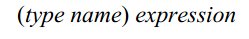 10/28/2015 9:29 AM
41
Conversion rules
Lower is promoted to higher (p44)




How implemented p45
Drop bits
int -> char
float -> int
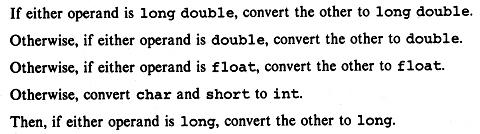 10/28/2015 9:29 AM
42
Review
The structure of a C program
main
	int main(void)
	{
	  declarations
	  statements
	}

#include
printf
scanf
10/28/2015 9:29 AM
43
Review
Expressions
operators
precedence and association
variables
name rules
type
declaration
constants
type
10/28/2015 9:29 AM
44
END
10/28/2015 9:29 AM
45
Review
ASCII code
digits
‘0’-’9’
upper-case letters
‘A’-’Z’
lower-case letters
‘a’-’z’
controls
‘\n’, ‘\t’
10/28/2015 9:29 AM
46
Comments
A comment begins with /* and end with */.
	/* This is a comment */
Comments may appear almost anywhere in a program, either on separate lines or on the same lines as other program text.
47
celsius.c
/* Converts a Fahrenheit temperature to Celsius */
 
#include <stdio.h>
 
#define FREEZING_PT 32.0f
#define SCALE_FACTOR (5.0f / 9.0f)
 
int main(void)
{
  float fahrenheit, celsius;
 
  printf("Enter Fahrenheit temperature: ");
  scanf("%f", &fahrenheit);
 
  celsius = (fahrenheit - FREEZING_PT) * SCALE_FACTOR;
 
  printf("Celsius equivalent: %.1f\n", celsius);
 
  return 0;
}
48
Layout of a C Program
The amount of space between tokens usually isn’t critical.
Tokens
Identifiers
Keywords
Operators
Punctuation
Constants
String literals
49
Layout of a C Program
In fact, adding spaces and blank lines to a program can make it easier to read and understand.
Indentation(缩进) can make nesting easier to spot.
Blank lines(空行) can divide a program into logical units.
50
Review of Exercises
A1
2:  3
A2
2： 3，5，6，7
3： 4
10/28/2015 9:29 AM
51
upc.c
 
/* Computes a Universal Product Code check digit */
 
#include <stdio.h>
 
int main(void)
{
  int d, i1, i2, i3, i4, i5, j1, j2, j3, j4, j5,
      first_sum, second_sum, total;
 
  printf("Enter the first (single) digit: ");
  scanf("%1d", &d);
  printf("Enter first group of five digits: ");
  scanf("%1d%1d%1d%1d%1d", &i1, &i2, &i3, &i4, &i5);
  printf("Enter second group of five digits: ");
  scanf("%1d%1d%1d%1d%1d", &j1, &j2, &j3, &j4, &j5);
  first_sum = d + i2 + i4 + j1 + j3 + j5;
  second_sum = i1 + i3 + i5 + j2 + j4;
  total = 3 * first_sum + second_sum;
 
  printf("Check digit: %d\n", 9 - ((total - 1) % 10));
 
  return 0;
}
10/28/2015 9:29 AM
52
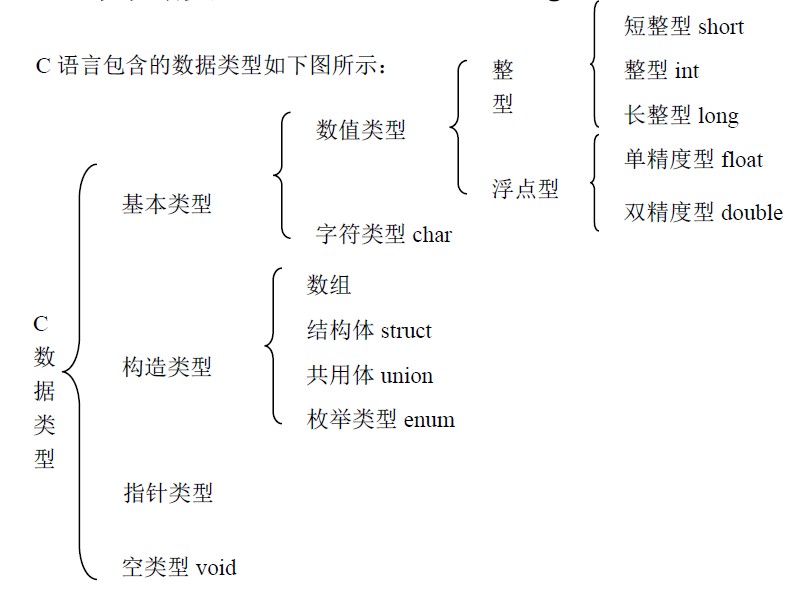 10/28/2015 9:29 AM
53